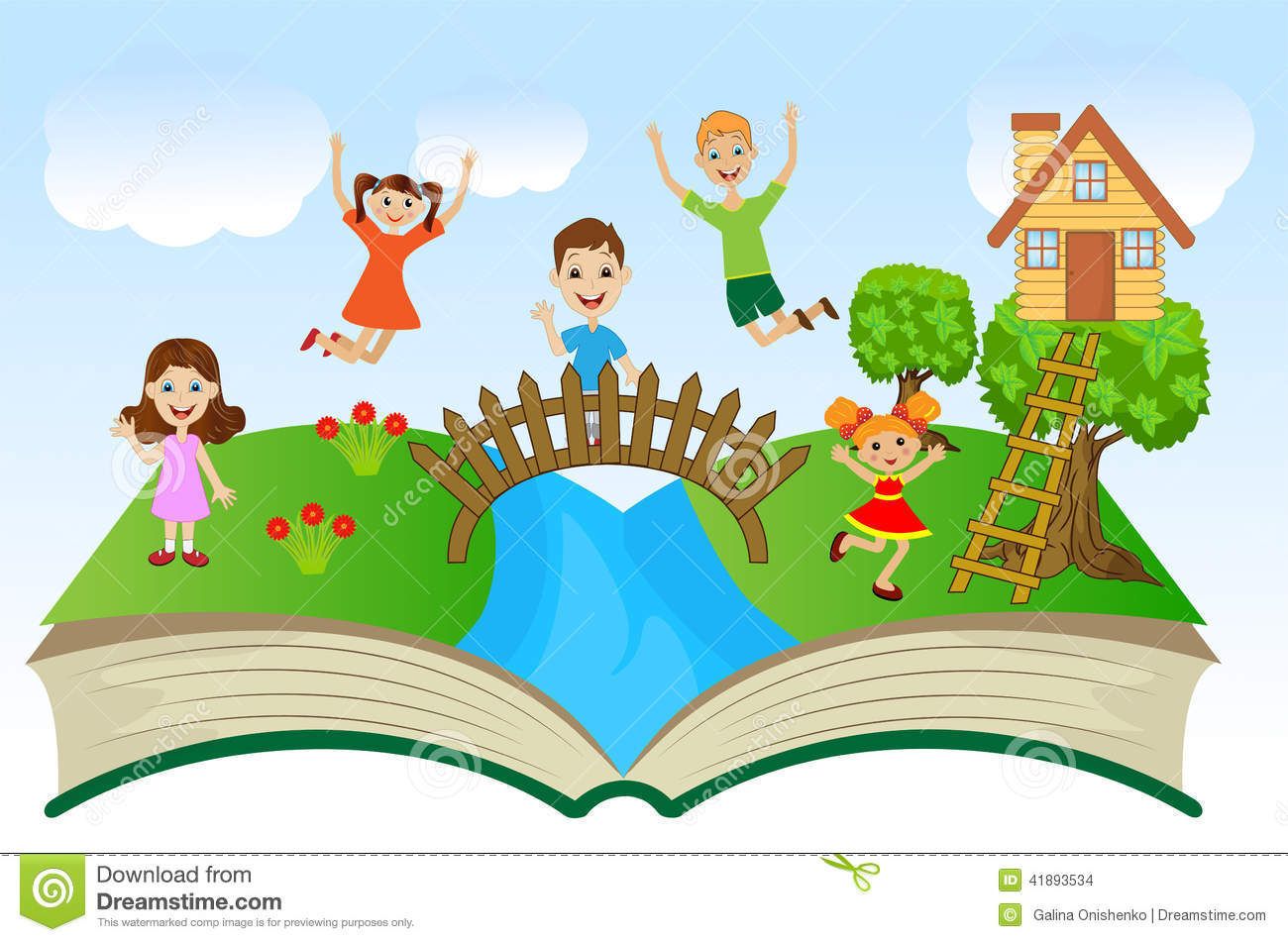 «Наши любимые сказки»
ВоспитательДегтярёва Л.В.
Гуси - лебеди
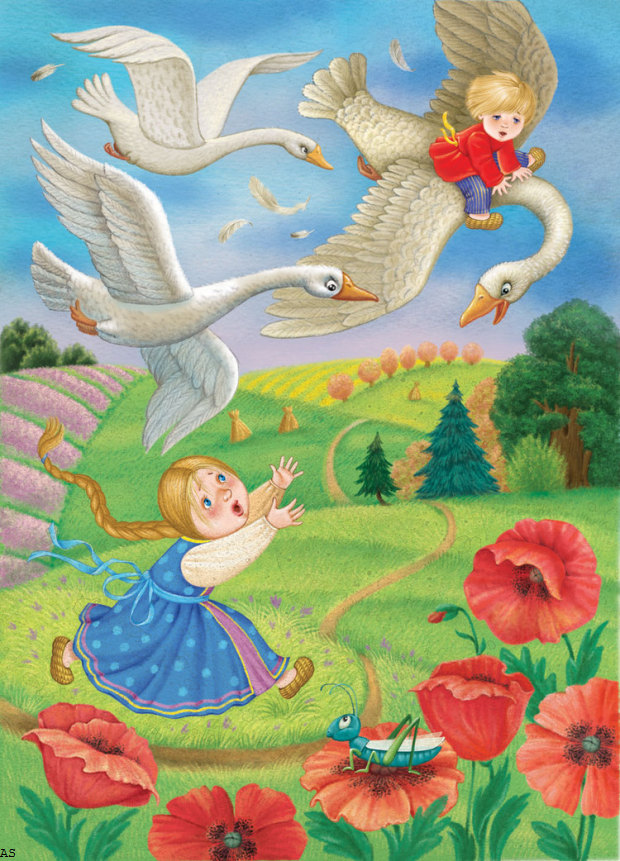 Репка
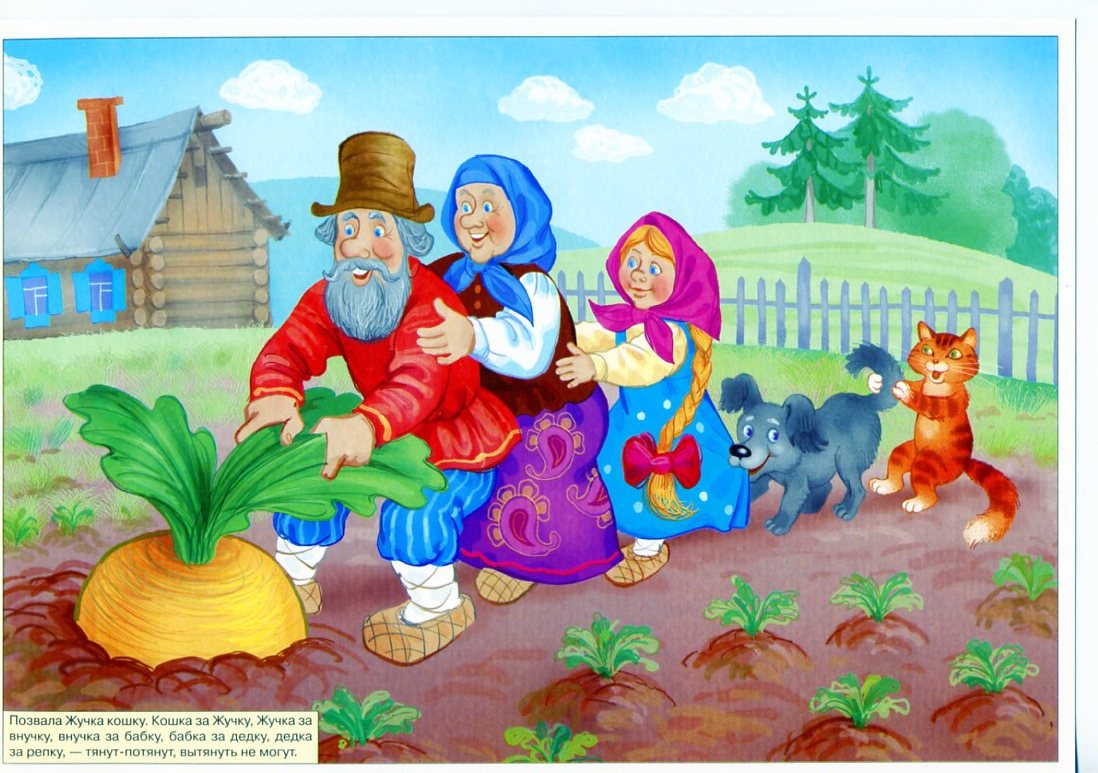 Волк и козлятки
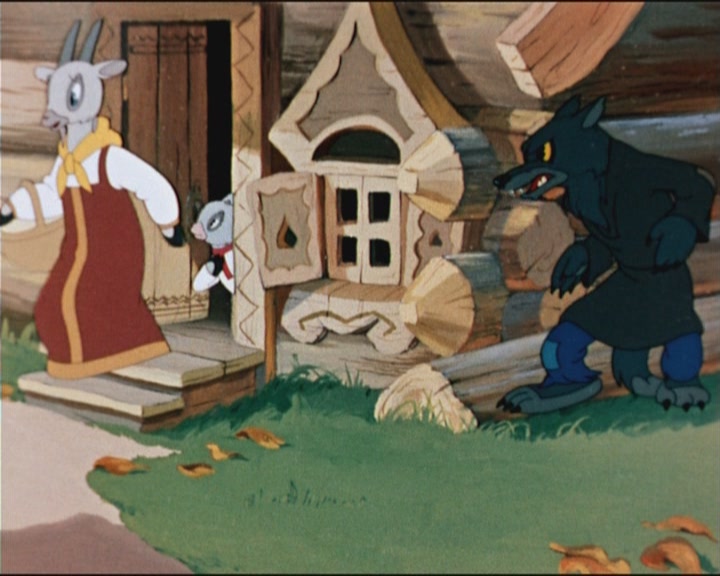 Курочка Ряба
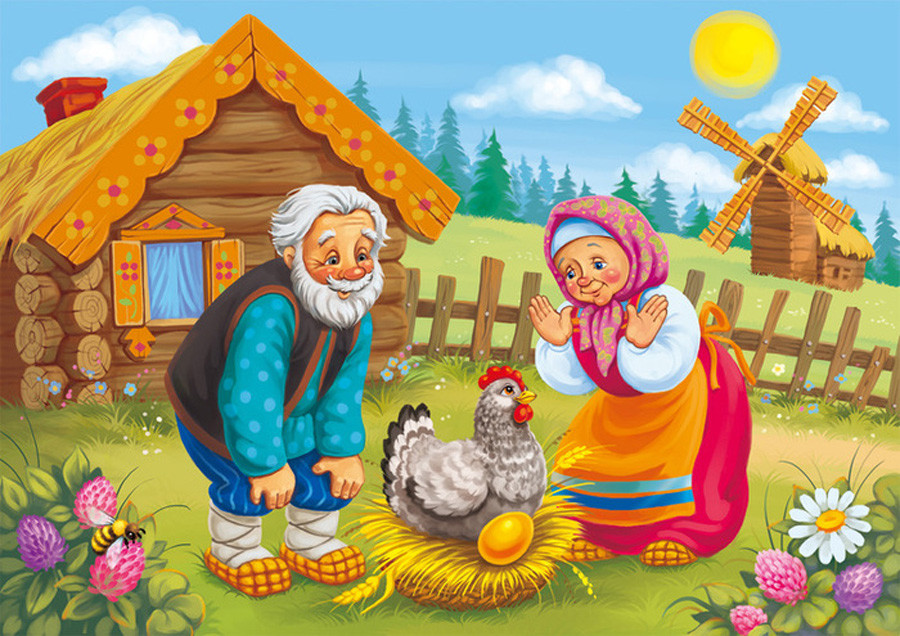 Три поросенка
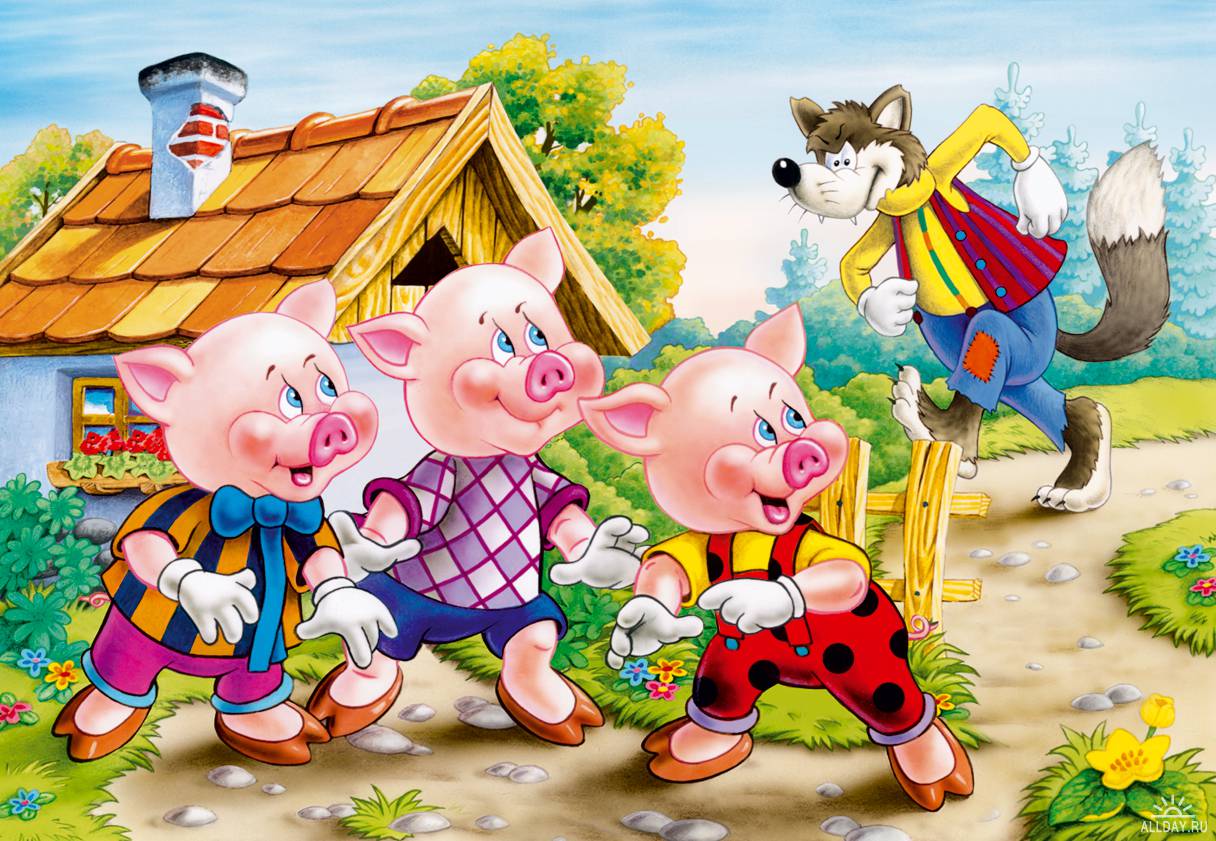 Теремок
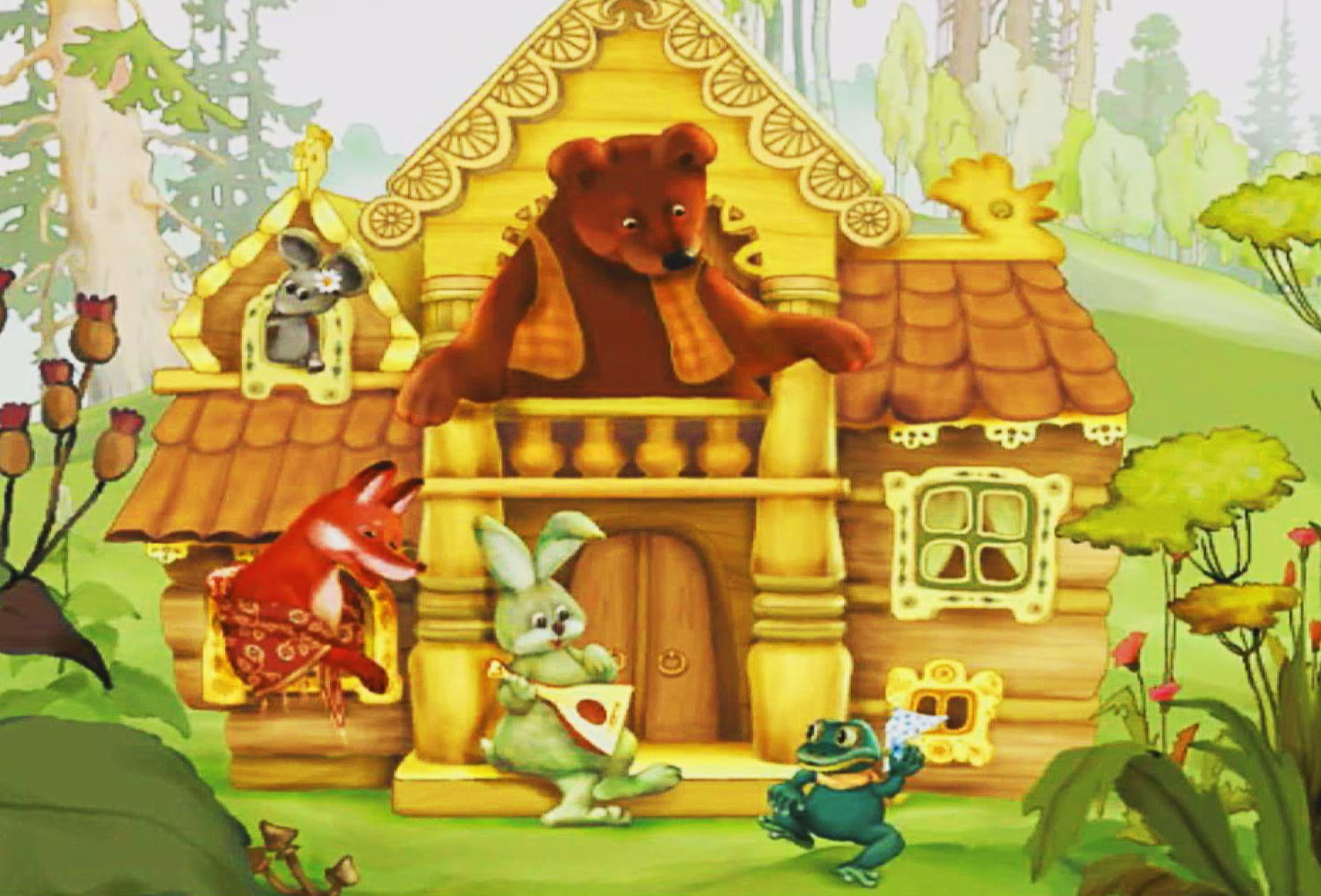 Колобок
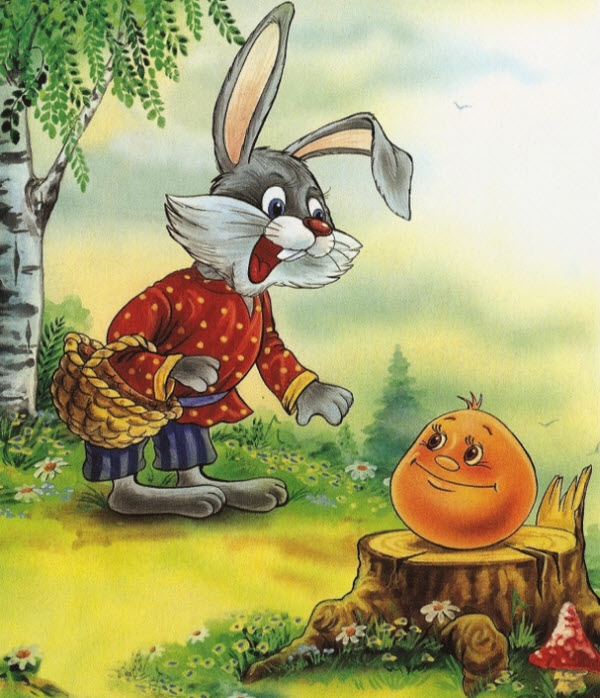